Northern Quoll
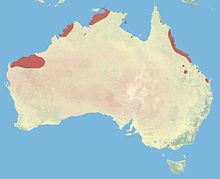 The Northern Quoll is a medium-sized carnivorous marsupial.
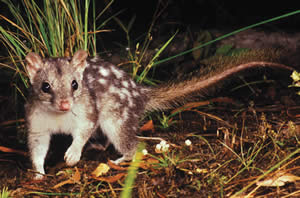 They are listed as Endangered under the EPBC Act due to pressures from feral animals, cane toads and land clearing.
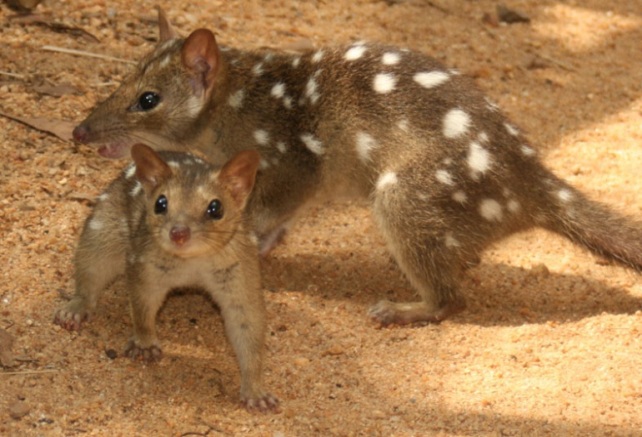 Interesting Fact: Males die-off completely after mating and leave females to raise the young alone.
EPBC Act: Endangered
Please report any sightings to your  
        Environmental Advisor on: